บทที่ 2
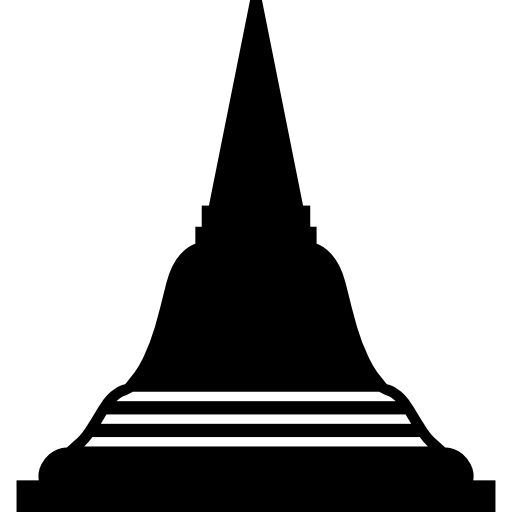 สังคมไทย ปัญหาสังคมไทย 
คุณธรรม จริยธรรม และค่านิยม
ที่ควรปลูกฝังในสังคมไทย
สังคมไทย
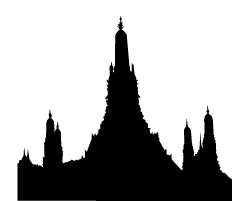 ปัญหาสังคมไทย และแนวทางแก้ไข
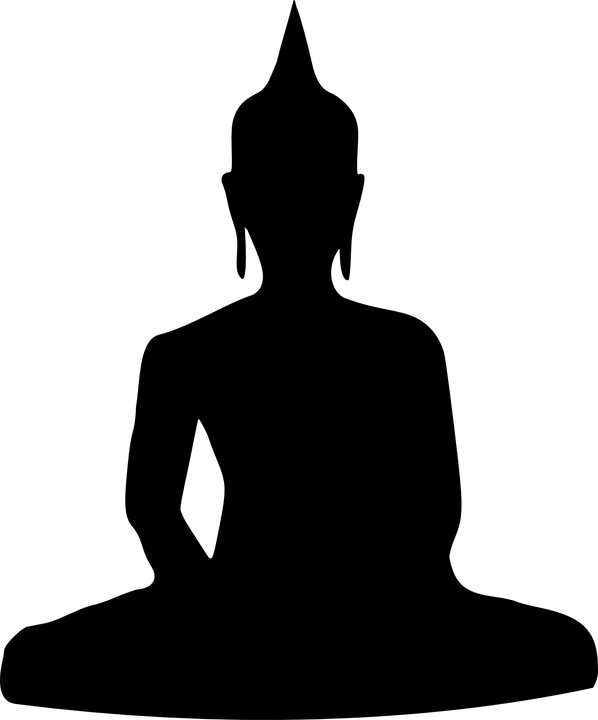 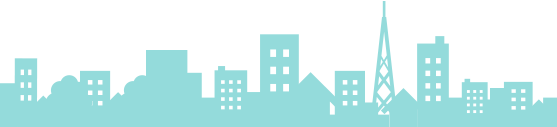 คุณธรรม จริยธรรม
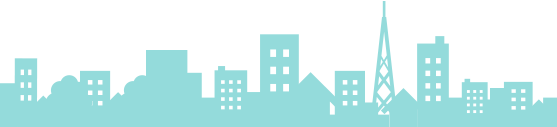 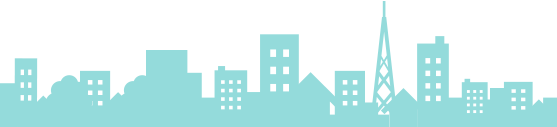 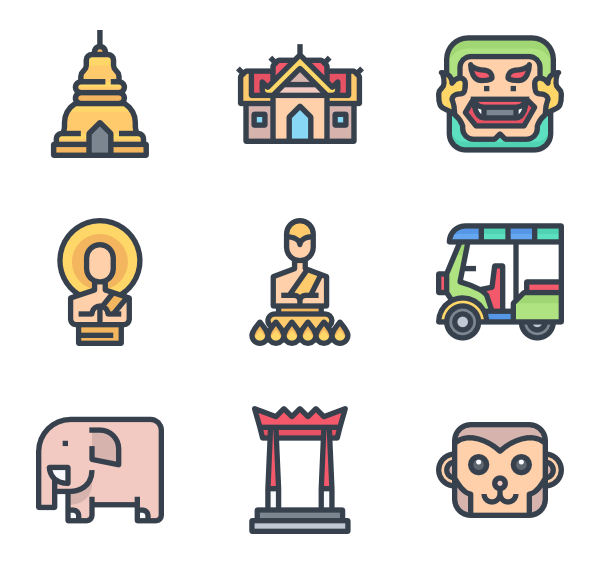 ค่านิยม
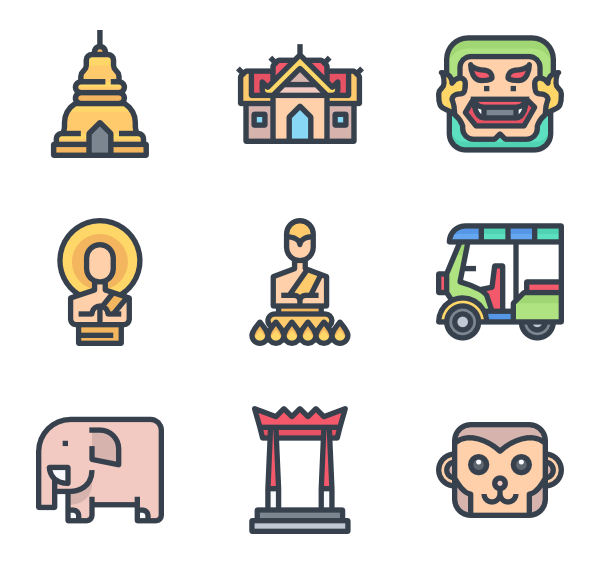 ลักษณะของสังคมไทย
สังคมไทย หมายถึงกลุ่มคนที่พูดภาษาไทย มีวัฒนธรรมไทยเป็นพื้นฐานในการดำเนินชีวิต
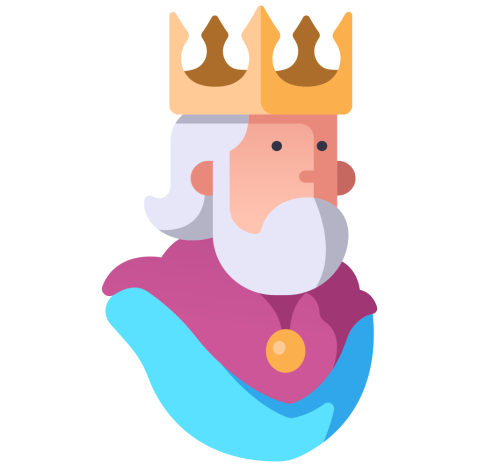 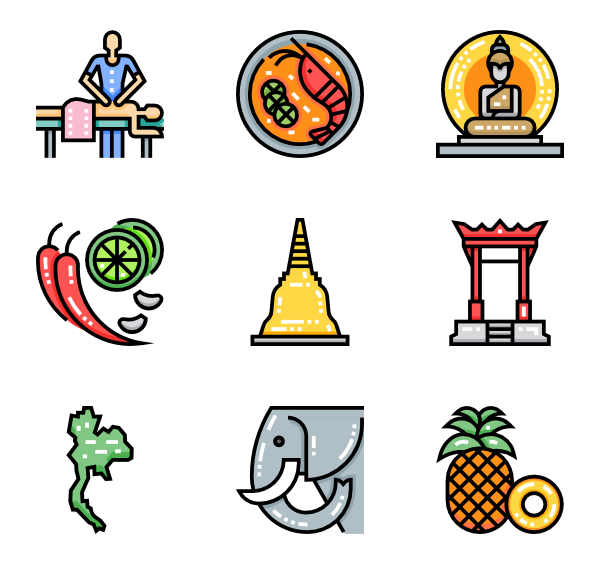 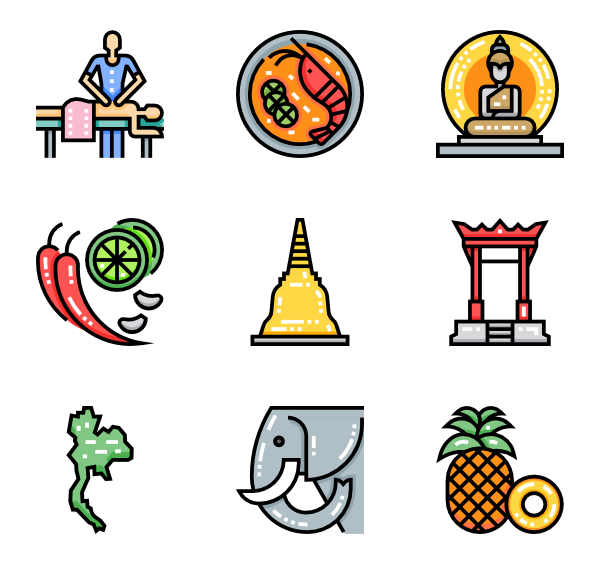 พระพุทธศาสนา
เป็นศาสนาหลัก
เทิดทูนสถาบัน
พระมหากษัตริย์
โครงสร้างหลวมๆ
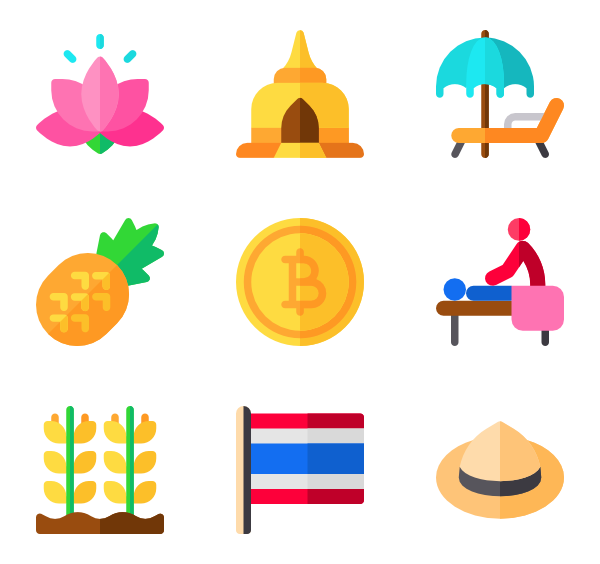 สังคมชนชั้น
  ชนชั้นปกครอง
  ชนชั้นผู้อยู่ใต้ปกครอง
พื้นฐาน
เป็นสังคมเกษตร
ยึดขนบธรรมเนียมประเพณีเป็นหลัก
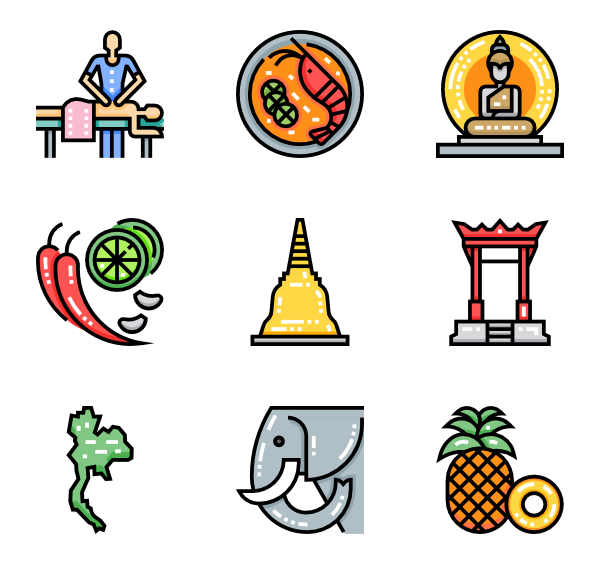 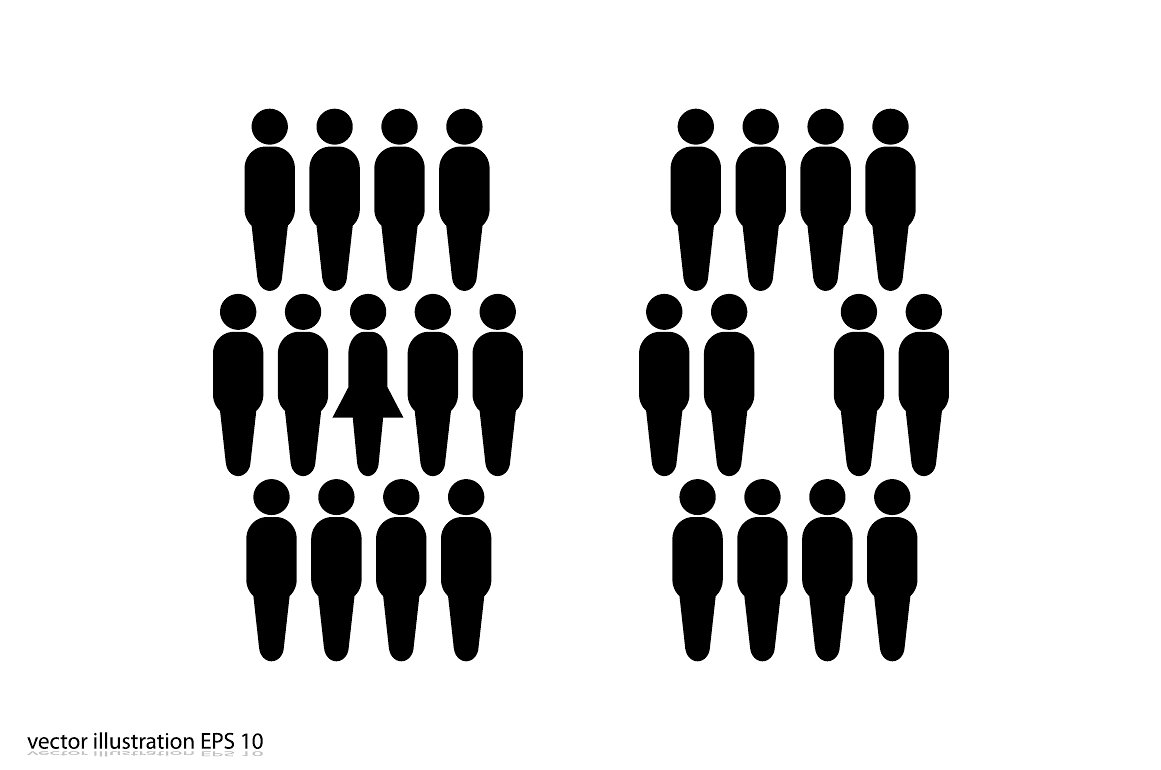 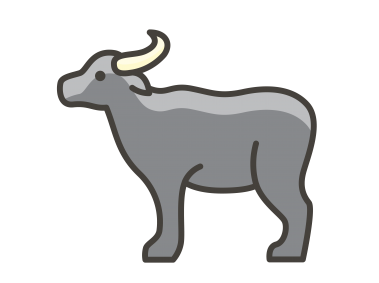 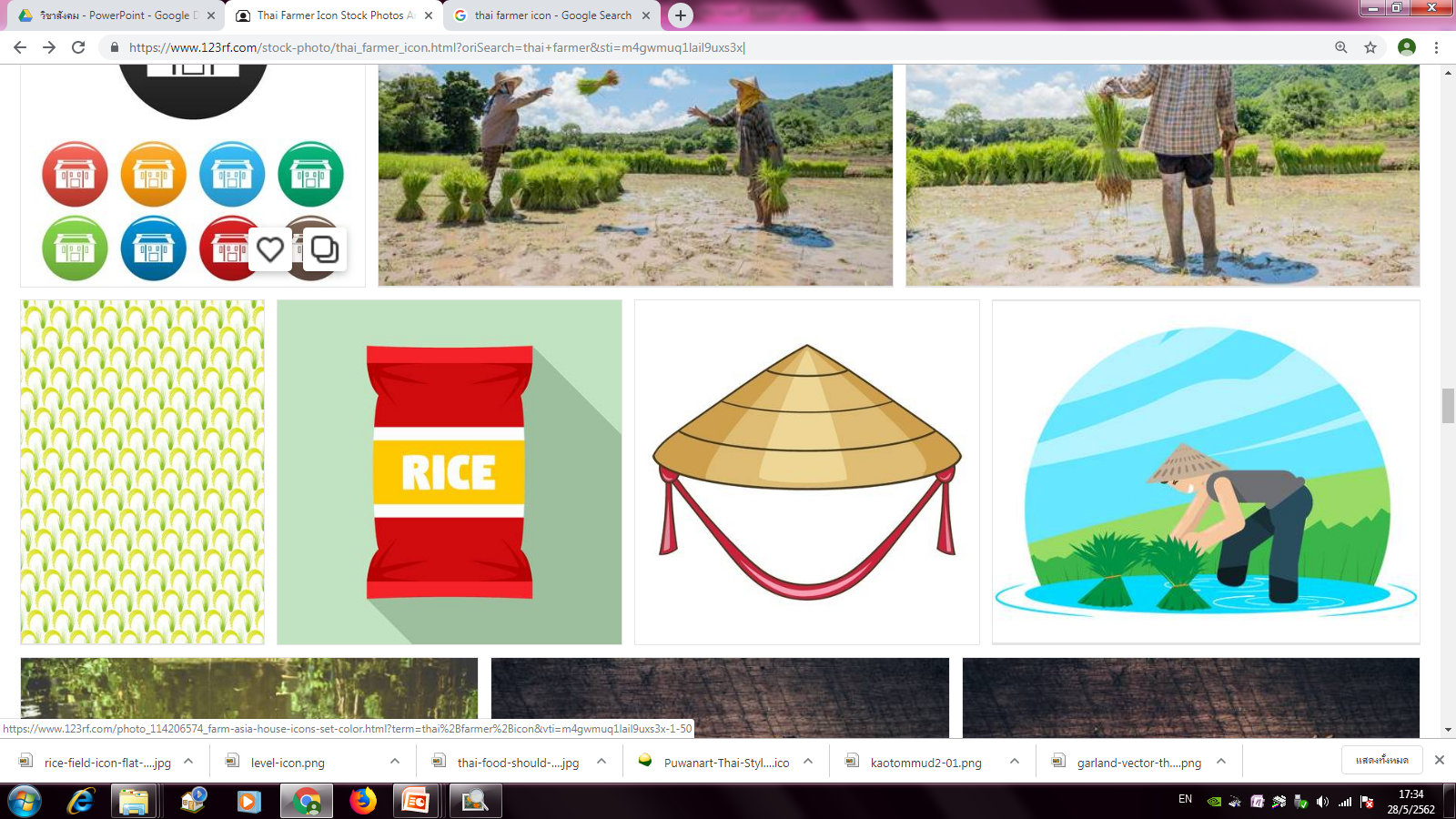 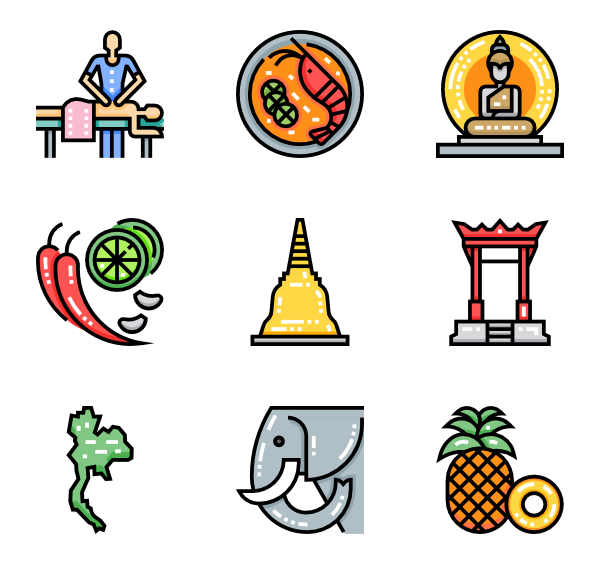 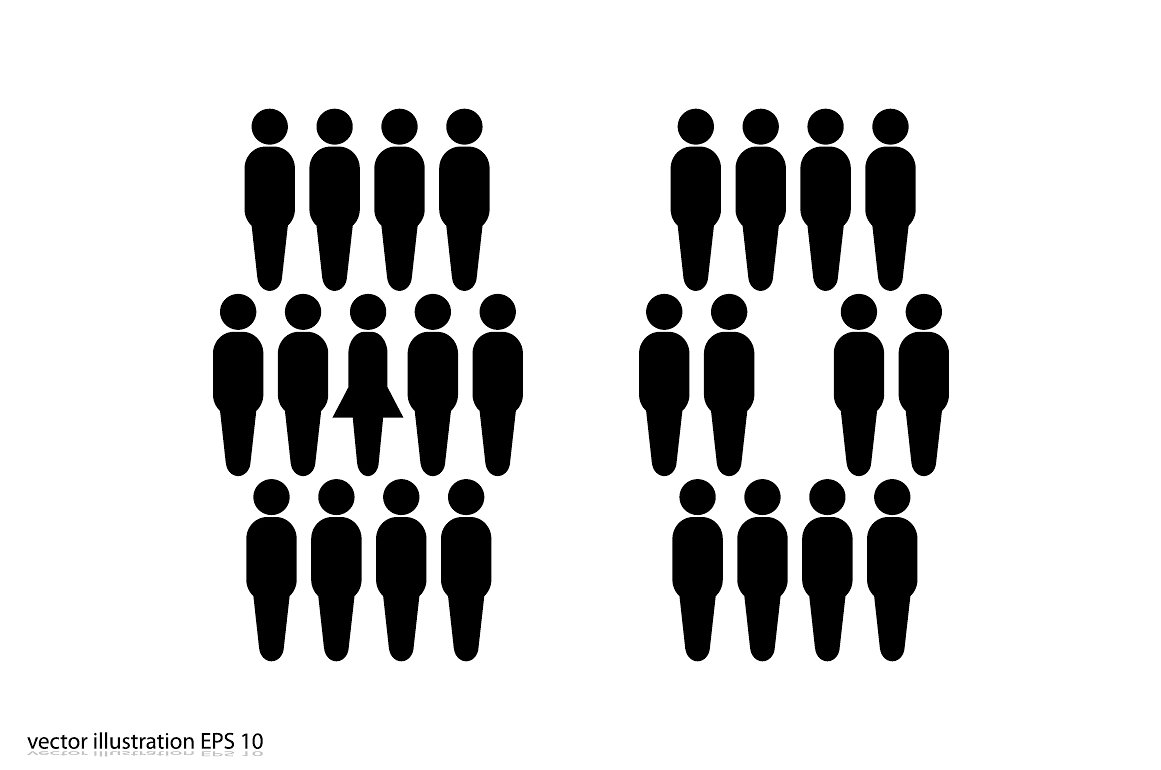 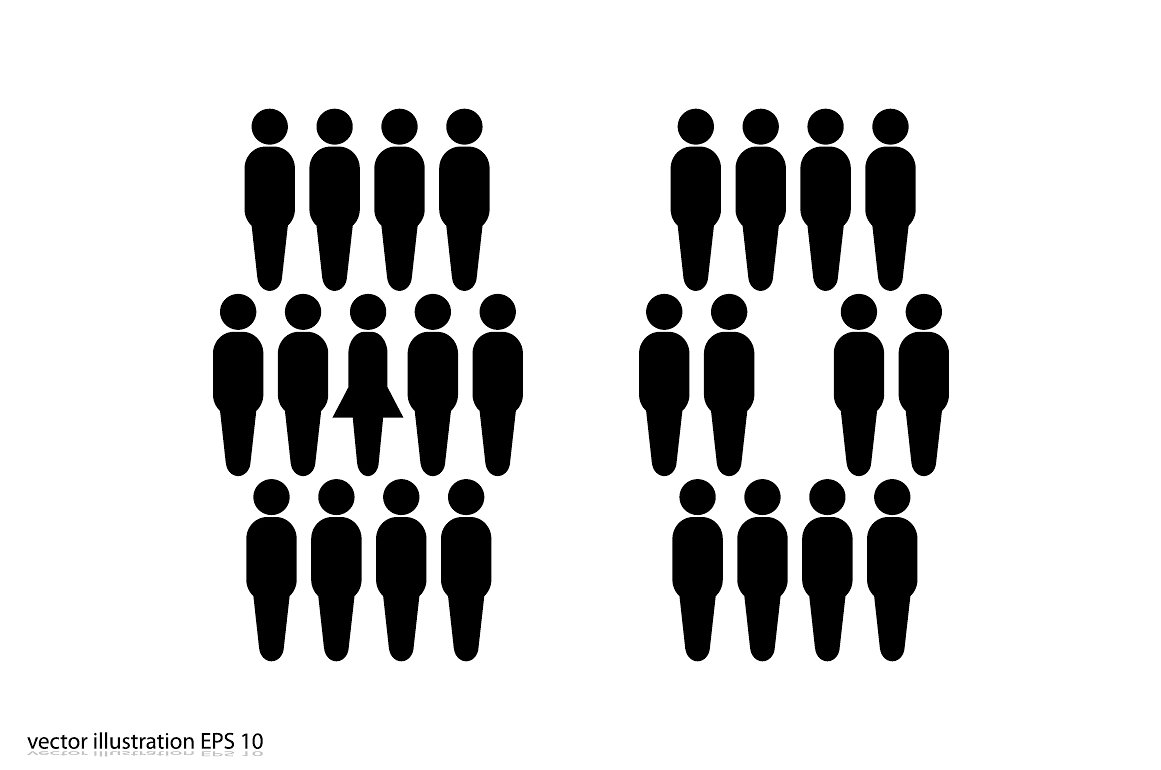 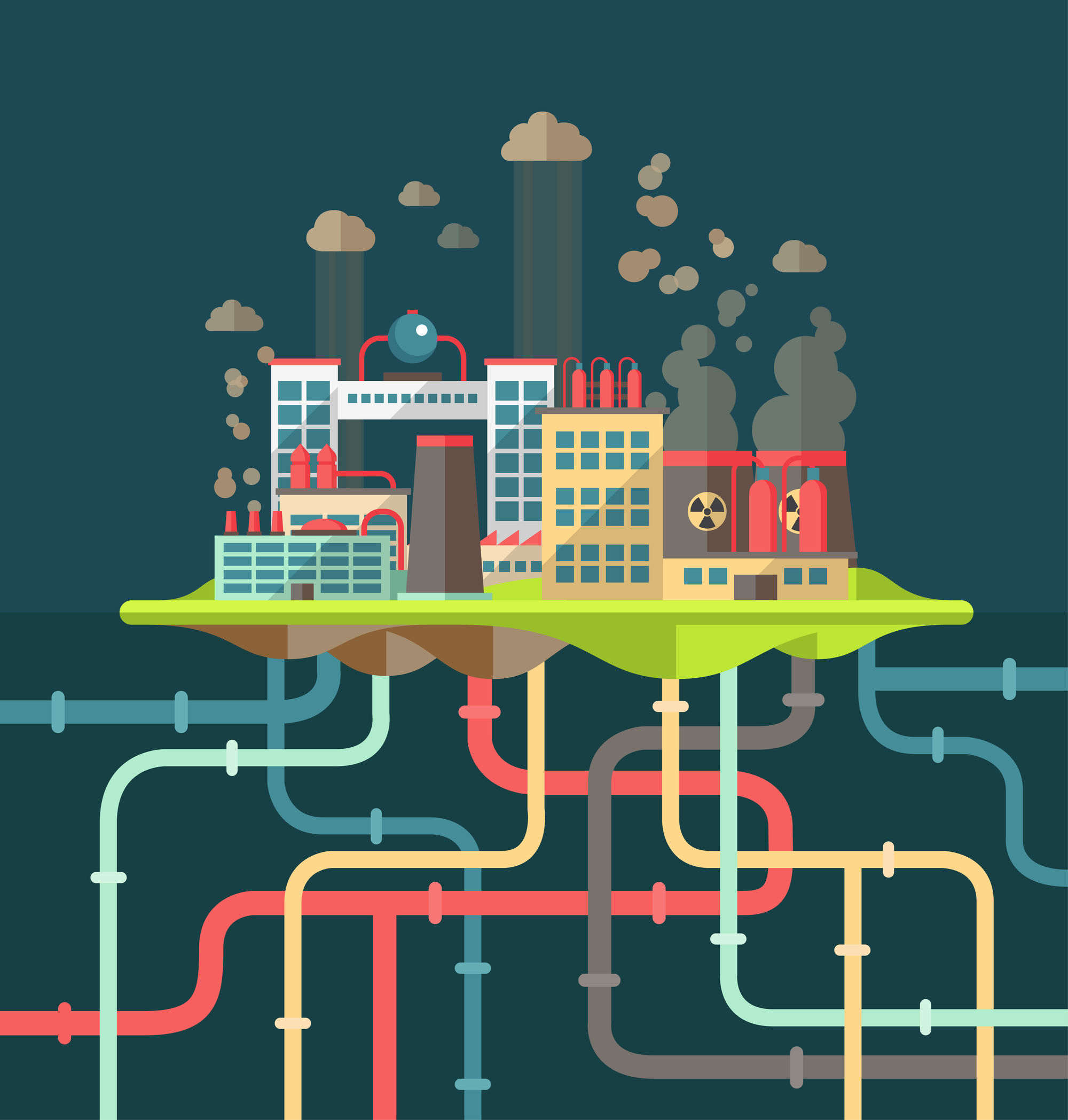 6. ปัญหาเศรษฐกิจ
1. ปัญหาสิ่งแวดล้อม
2. ปัญหายาเสพติด
7. ปัญหาความห่างเหินในครอบครัว
ปัญหาสังคมไทย
และแนวทางแก้ไข
3. ปัญหาทุจริตคอร์รัปชัน
4. ปัญหาอาชญากรรม
8. ปัญหาแม่วัยใส ท้องไม่พร้อม
5. ปัญหาความเห็นต่างทางความคิด
9. ปัญหาการใช้ความรุนแรง
ปัญหาสิ่งแวดล้อม
เกิดมลพิษทางน้ำ มลพิษทางอากาศ มลพิษทางดิน ป่าไม้ถูกทำลาย
อุตสาหกรรม
สาเหตุ
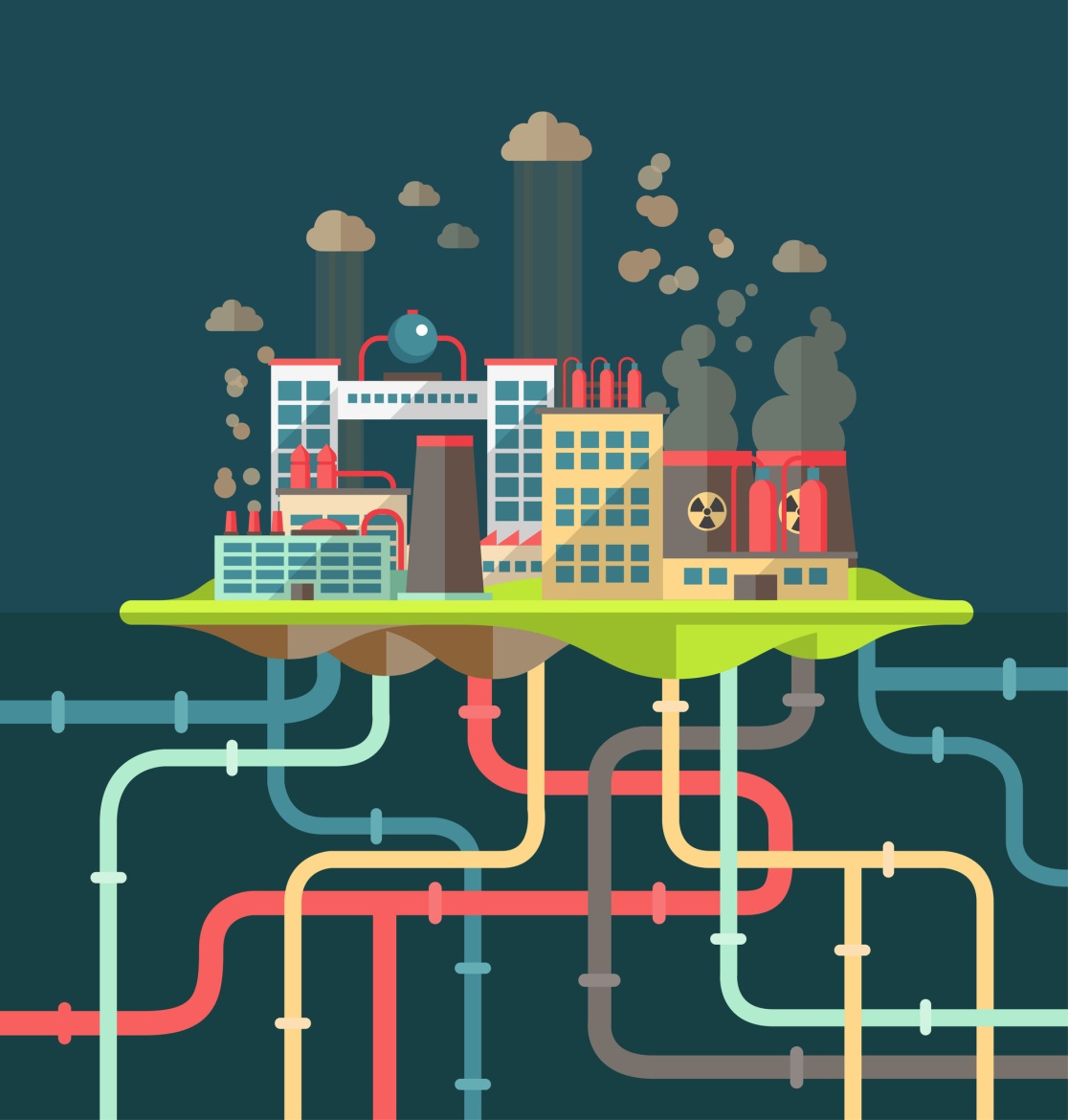 แนวทางในการแก้ปัญหา
1. การให้การศึกษาและเผยแพร่ประชาสัมพันธ์
2. การใช้กฎหมายด้านสิ่งแวดล้อม
3. การปฏิบัติตามแนวพระราชดำริของรัชกาลที่ 9
เพิ่มออกซิเจนด้วยกังหันชัยพัฒนา
การอนุรักษ์
และฟื้นฟูป่าชายเลน
การปลูกหญ้าแฝกป้องกันการพังของหน้าดิน
ปัญหายาเสพติด
ก่อให้เกิดพิษภัย  ความอันตรายแก่คนรอบข้างและสังคม
ความเชื่อและทัศนคติคิดว่าเท่
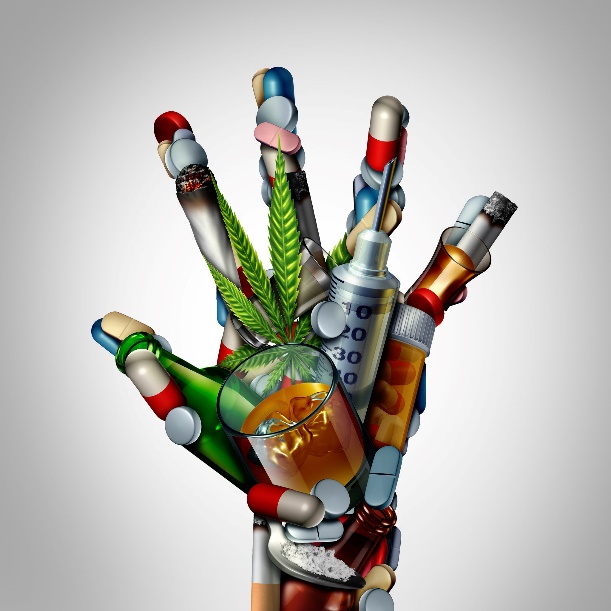 สาเหตุ
ขาดที่พึ่งทางใจ จึงหลีกหนีจากความทุกข์ใจ
ผู้คนบางกลุ่มใช้ยาเสพติดเป็นเส้นทางสู่ความร่ำรวย
แนวทางในการแก้ปัญหา
ประเทศชาติ
ระดับชุมชน
ตัวบุคคล
ครอบครัว
1. ศึกษาเกี่ยวกับโทษและอันตรายของยาเสพติด
1. สร้างความสัมพันธ์ที่ดีในครอบครัว
ร่วมประสานงาน เผยแพร่ความรู้ จัดกิจกรรมเพื่อสร้างชุมชนให้เข้มแข็ง
กำจัดแหล่งอบายมุข
มีกฎหมายลงโทษที่เด็ดขาด
2. เลือกคบเพื่อนที่ดี
2. สร้างสรรค์กิจกรรมร่วมกัน
3. กล้าปฏิเสธ และตัดสินใจ
ปัญหาการทุจริตคอร์รัปชัน
ทำให้ประเทศชาติไม่พัฒนา หรือพัฒนาได้ช้า
ข้าราชการรับสินบน 
เพื่อผลประโยชน์ของตน หรือพรรคพวกตน
สาเหตุ
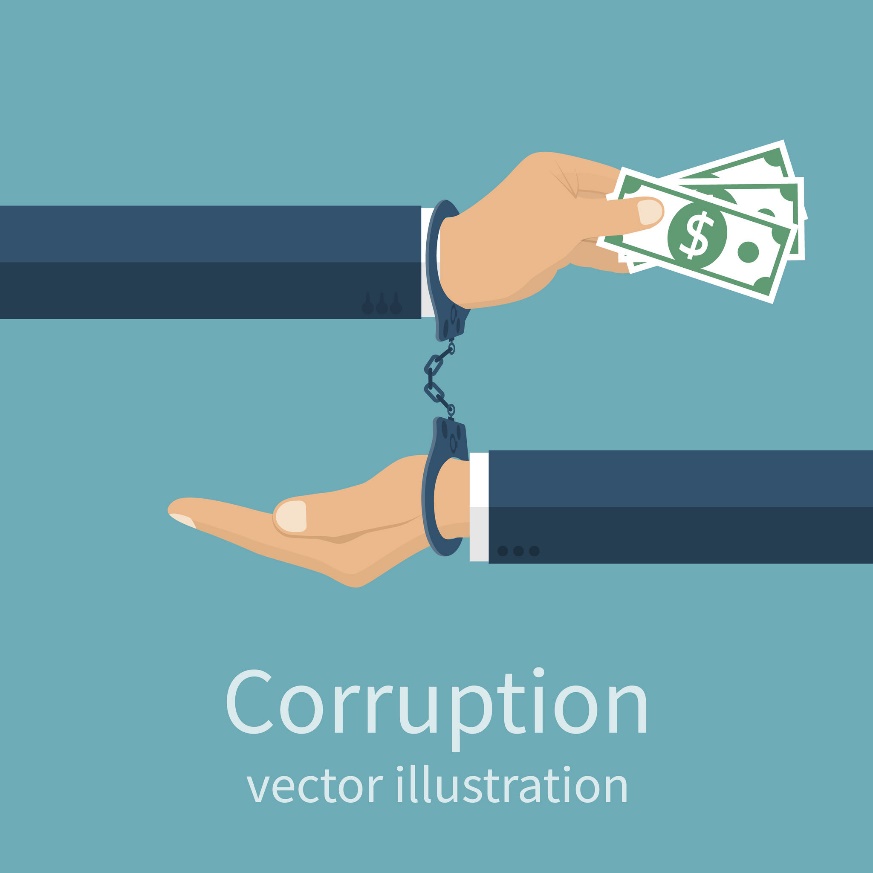 แนวทางในการแก้ปัญหา
1. ใช้หลักธรรมาภิบาล หรือหลักการปกครองที่เป็นธรรม
หลักคุณธรรม
หลักนิติธรรม
หลักความรับผิดชอบ
หลักการมีส่วนร่วม
หลักความคุ้มค่า
หลักความโปร่งใส
ปัญหาอาชญากรรม
ส่งผลกระทบต่อความปลอดภัยในชีวิตแลละทรัพย์สินของประชาชน
ขาดสติ  ความยากจน  ความโลภ
บางครั้งเกี่ยวพันกับปัญหายาเสพติด
สาเหตุ
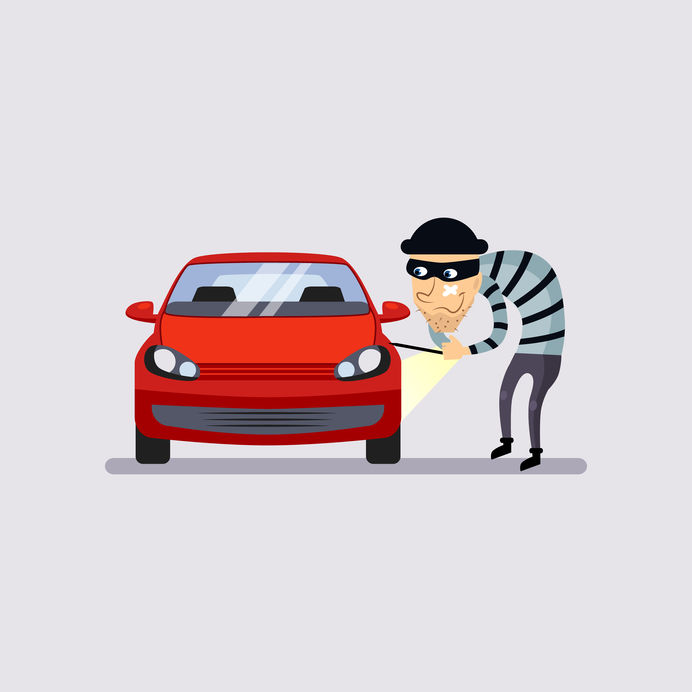 แนวทางในการแก้ปัญหา
1. รัฐต้องกระจายรายได้อย่างเป็นธรรม
2. มีกฎหมายลงโทษอาชญากรรมทุกรูปแบบ
3. ประชาชนช่วยกันสอดส่องดูแล
4. ระมัดระวังตัวเอง เช่นการแต่งกาย การไปสถานที่อโคจร
ปัญหาความเห็นต่างทางความคิดและอุดมการณ์ในสังคมประชาธิปไตย
หากใช้คำพูดในการสื่อสารผิดพลาด จะก่อให้เกิดความขัดแย้ง
ความแตกต่างระหว่างบุคคล
สาเหตุ
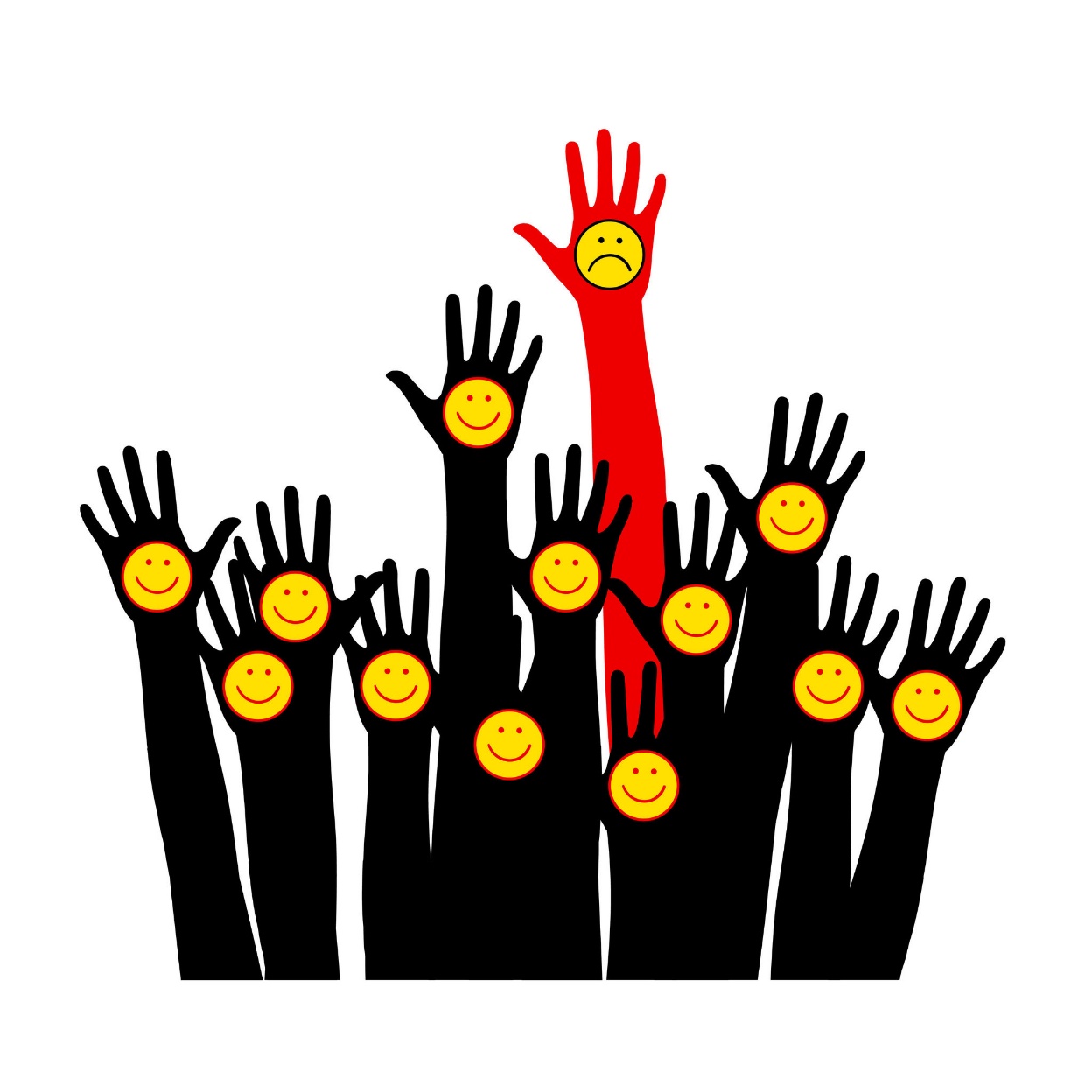 แนวทางในการแก้ปัญหา
1. ยอมรับความแตกต่างทางความคิด
2. รับฟังความคิดเห็นของผู้อื่น
3. สอนหลักประชาธิปไตยขั้นพื้นฐานให้เยาวชน
ปัญหาเศรษฐกิจ
ความเหลื่อมล้ำทางรายได้ ทำให้ประชาชนขาดโอกาสในการพัฒนาคุณภาพชีวิต
การกระจายรายได้ไม่ทั่วถึง
สาเหตุ
แนวทางในการแก้ปัญหา
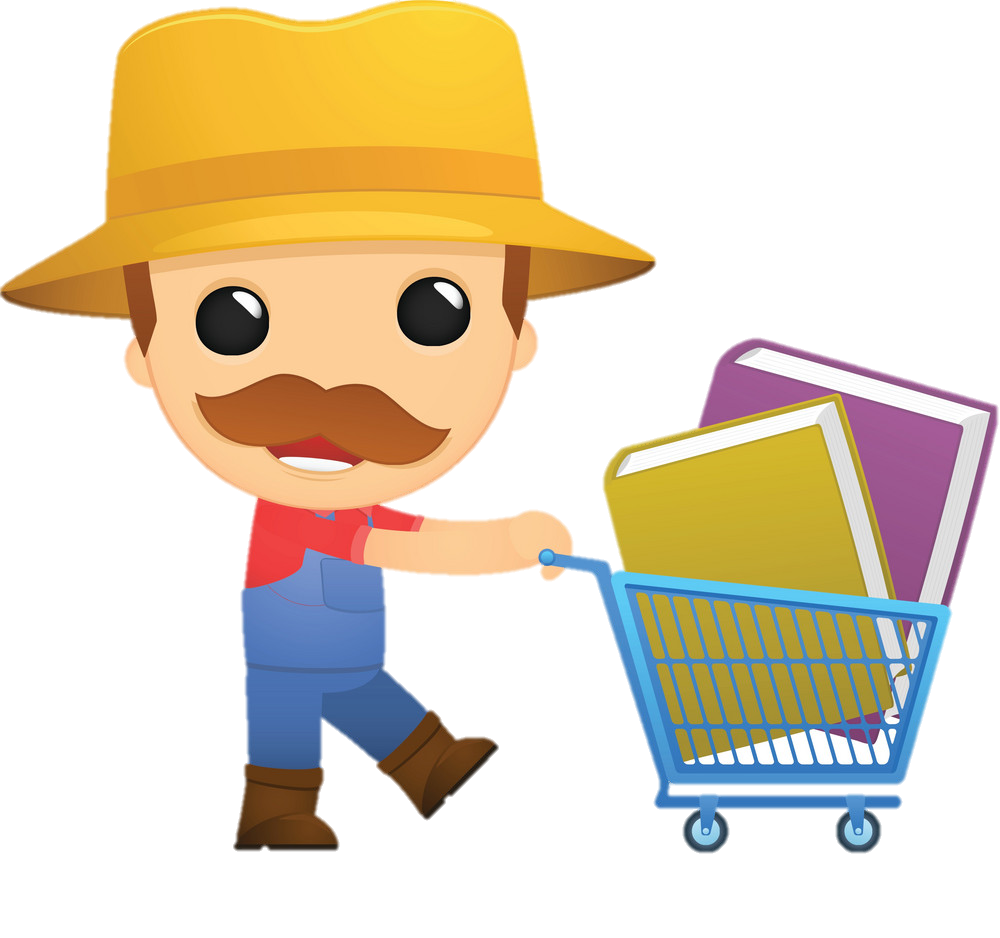 1. ส่งเสริมการกระจายรายได้อย่างเป็นธรรม
2. ส่งเสริมวินัยการออม ตั้งแต่ครอบครัว
3. ละเลิกอบายมุขทุกรูปแบบ
4. ทำบัญชีครัวเรือน ป้องกันหนี้ครัวเรือน
ปัญหาความห่างเหินในครอบครัว และปัญหาสังคมก้มหน้า
เกิดความห่างเหินทางความสัมพันธ์ ขาดปฏิสัมพันธ์ระหว่างบุคคล
สาเหตุ
แนวทางในการแก้ปัญหา
1. สมาชิกในบ้านต้องมีข้อตกลงในการใช้
อิทธิพลการใช้โทรศัพท์มือถือ 
อินเทอร์เนต และคอมพิวเตอร์
2. สมาชิกในบ้านทำกิจกรรมร่วมกันอย่างน้อยสัปดาห์ละ 1 ครั้ง
ปัญหาแม่วัยใส ท้องไม่พร้อม
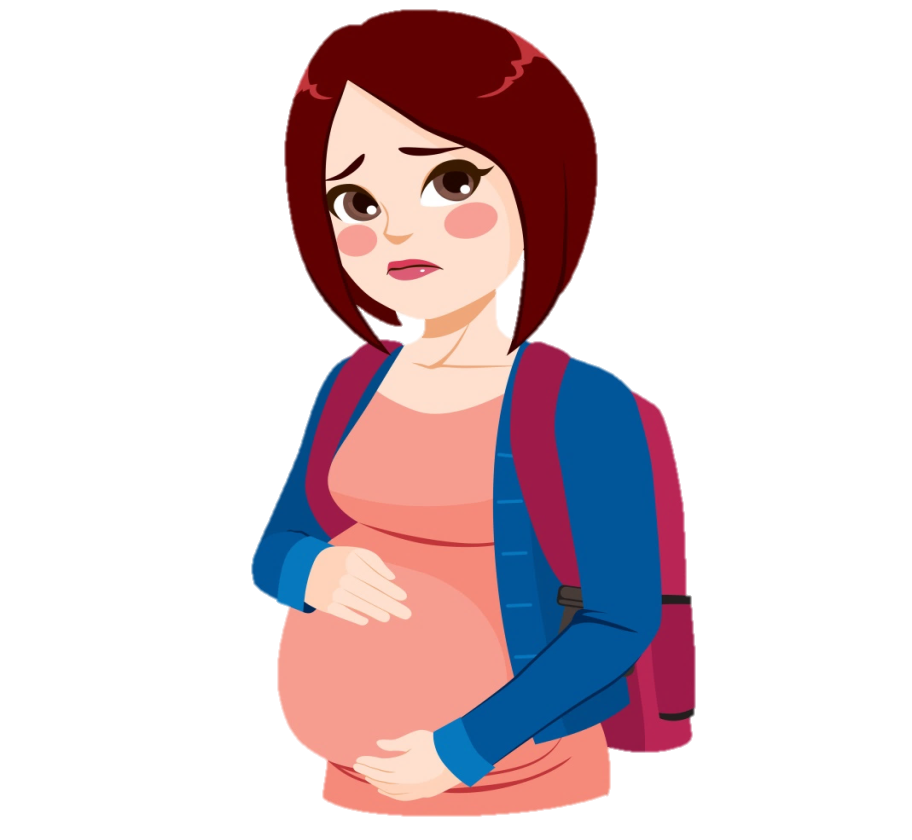 การทำแท้งเถื่อน ทำให้เสี่ยงต่อการเสียชีวิต เด็กที่เกิดมาขาดคุณภาพชีวิตที่ดี
สาเหตุ
ขาดความรับผิดชอบ และขาดความรู้ในการป้องกัน
แนวทางในการแก้ปัญหา
1. ให้ความรู้เกี่ยวกับการป้องกันและแก้ไขปัญหา
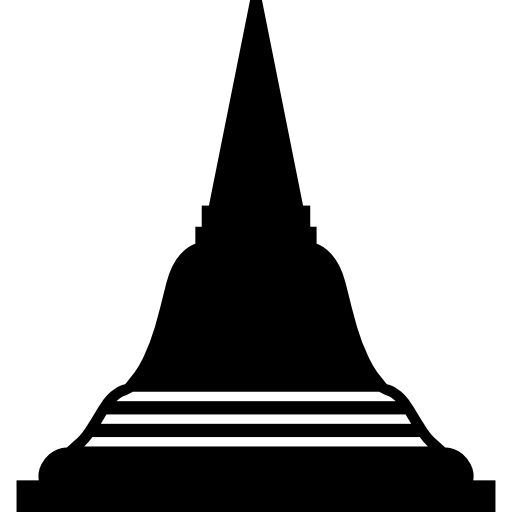 คุณธรรม
จริยธรรม
คุณธรรม จริยธรรม
คุณธรรม = สภาพคุณงามความดี เป็นความรู้สึกนึกคิด
ควบคุมไม่ให้คนในสังคมประพฤติผิดธรรมนองคลองธรรม
จริยธรรม = ธรรมที่เป็นข้อประพฤติ ปฏิบัติ
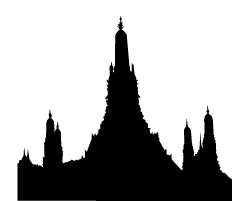 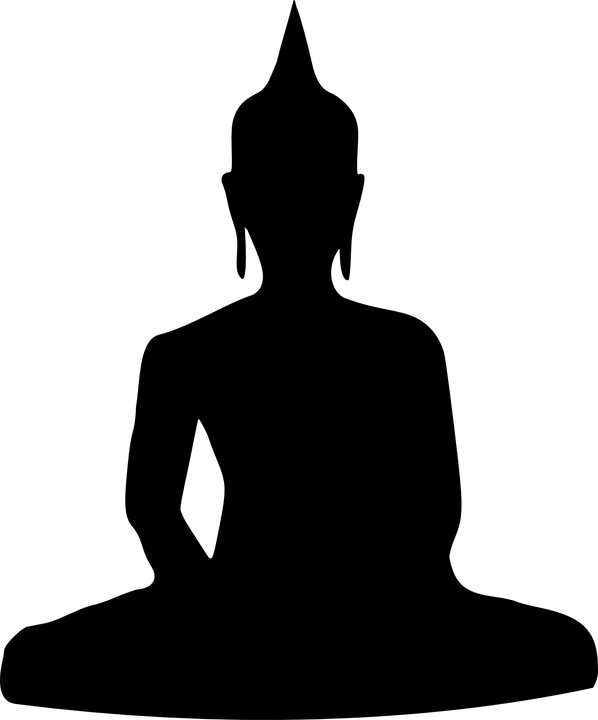 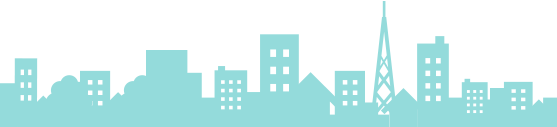 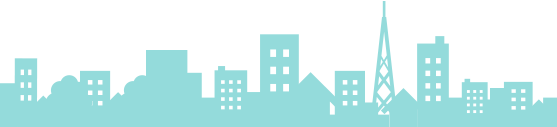 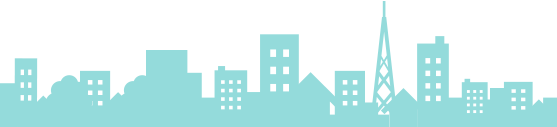 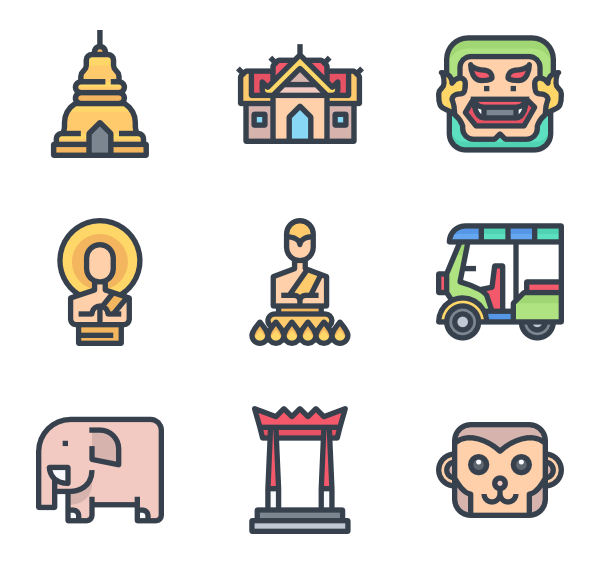 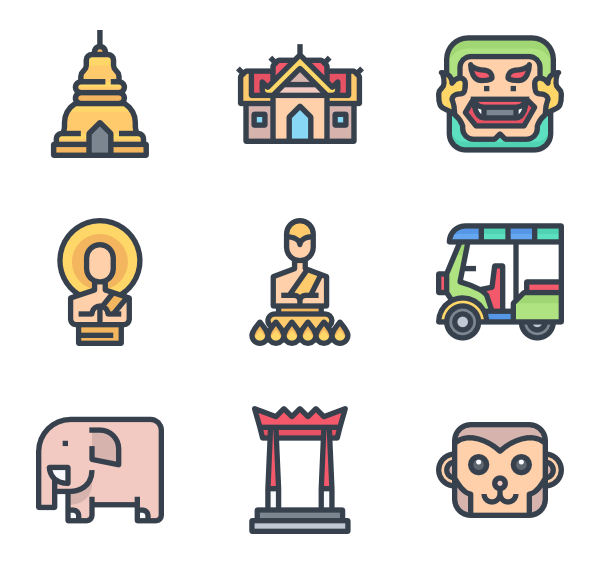 หลักธรรมาภิบาล
การบริหารกิจการบ้านเมืองที่ดี
1
2
3
4
5
6
หลักนิติธรรม
หลักคุณธรรม
หลักความโปร่งใส
หลักการมีส่วนร่วม
หลักความรับผิดชอบ
หลักความคุ้มค่า
ค่านิยม เป็นสิ่งที่คนกลุ่มหนึ่งยกย่องเห็นว่าถูกต้อง
ค่านิยมในชนบท
ค่านิยมในเมือง
ความเชื่อในธรรมชาติ
การดำเนินชีวิตเป็นไปภายใต้ของเวลา
ความเชื่อในบุญ กรรม
ความเชื่อในเรื่องเหตุผล
ความรักในครอบครัว ญาติพี่น้อง
วัตถุนิยมและความทันสมัย
ค่านิยมที่ควรยึดถือในสังคมไทย
การพึ่งตนเอง ขยันหมั่นเพียรและมีความรับผิดชอบ
การประหยัดและอดออม
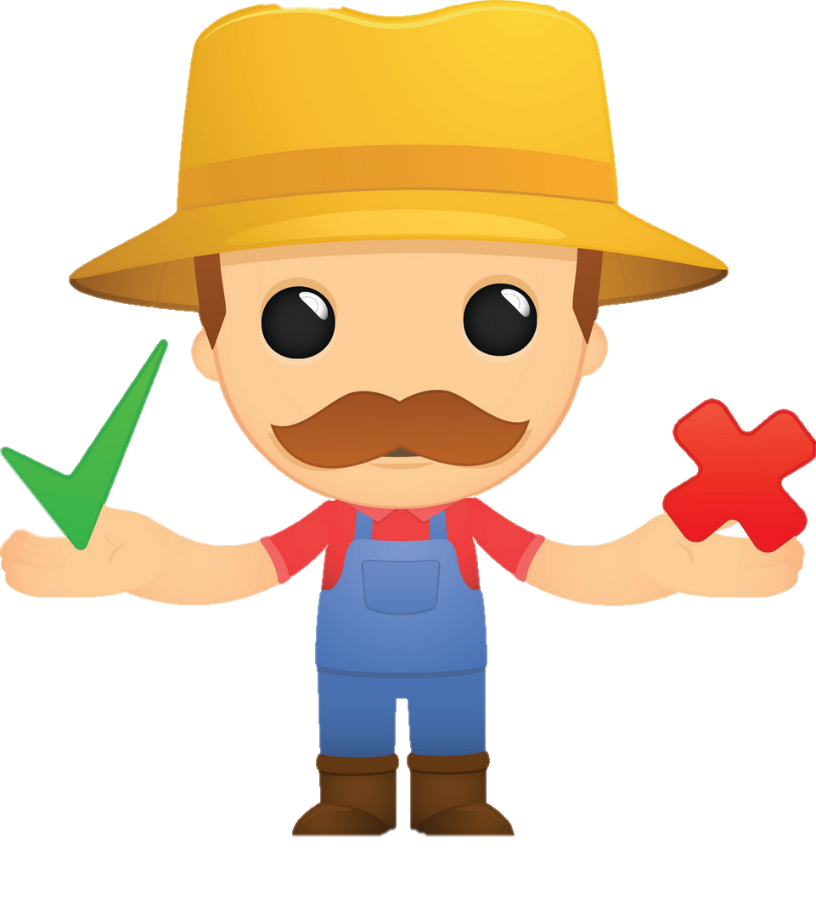 การมีระเบียบวินัยและการเคารพกฎหมาย
การปฏิบัติตามคุณธรรมของศาสนา
ความรักชาติ  ศาสนา กษัตริย์
การปลูกฝังค่านิยมที่ดีในสังคมไทยปัจจุบัน
ค่านิยมที่ดี คือการกระทำให้เกิดประโยชน์สูงสุดแก่คนส่วนใหญ่  ส่งผลให้สังคมเจริญก้าวหน้า  เช่น ความมีระเบียบ วินัย ตรงต่อเวลา ขยันหมันเพียร อดทน